Collaboration Terrain: High Impact Weather evaluation
WG4, WG5, WG7
Basic Idea: Understanding the forecast quality in high impact weather situations. Important is also to verify such weather forecasts in a meaningful way to the end users by exploring metrics of the value of forecasts in decision making. 
Goal: Provide COSMO Community with an overview of forecast methods and forecast evaluation approaches that are linked with high impact weather (not necessarily considered extreme to all users).

In line with WMO focus of research through HIWeather project
 
Weather parameters of interest: precipitation (intensity, thunderstorms), wind (+gusts), min-max temperature (persistence), visibility (fog)

Impact/prediction relation: it can be a mismatch between what models can provide and what information warnings need to be made for (lightning, hail, wind gusts, fog, …)

Analyze the possibility to formalize working Tasks between WGs or even define a PP
Joint session: Tuesday 5pm, Small Conf Hall
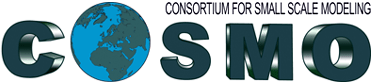 Challenges to address
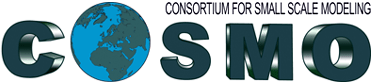 Models may not capture the intensity of high impact events (Sub grid scale processes, Coarse resolution, Difficulty representing processes)
Often a mismatch between what  models can provide and what warnings need to be made for: Lightning, hail, wind gusts, fog, …
Large uncertainty with extreme events (Ensemble/probabilistic forecasts to measure "extremeness“

Verification scope and approach
Guide on how reliable is the forecast at capturing an event
Typical errors in timing/location/intensity of event
Case study based and systematic verification approach
Traditional point wise scores (SEDI, EDS, etc.)
Probabilistic verification (CRPS: weighted, quantile verification)
Spatial verification: e.g. Object oriented (MODE) provide more information on forecast quality
High Impact weather Evaluation
Restrictions:  Small number of extreme observed events. Definition of extreme events depends on local climatology. Dataset with observations and model outputs need to include rare events (various single test cases or long time series).
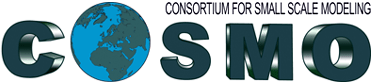 Tentative Tasks – WG4
Task1: Overview of Forecast methods, representation and user-oriented products linked to HIW verification
Model outputs for HIW not always a Direct model product (e.g.hail, lightning)
Observation Database from remote sensing sources related to HIW parameters (e.g. fog)
Analyze methods to predict products related to HIW (fog, hail, lightning) 
Representation for decision making
Tentative Tasks – WG5
Task 2: Overview of  appropriate verification measures and for HIW
Remain useful for rare events
Behaviour  not to depend on the base rate (climatology )
Behaviour  not to depend on the base value
Dependency on spatial and temporal scales and sampling of
	observational data should be minimised
Dependency on the verification grid should be minimised
Should take both hits and false alarms into account
As no single score exists that addresses all these properties, on selected test cases study the response of commonly used scores on HIW for these properties
Scores behavior on both for the evaluation of deterministic and ensemble forecasts of HIW ((SEDI, EDS, EDI, SEEPS, CRPS, ….)
Global scores tuned over extreme events
Tentative Tasks – WG5
Task 3: Study the Extreme Value Theory (EVT) approach
	EVT is the branch of statistics which studies the properties of extreme values, and enables them to be fit with theoretical distributions (or probability models).
   The common approach to form a two-way contingency table for the joint distribution of forecasts and observations is of limited utility, because of sparse entries for extreme classes. This joint distribution could be represented by some parametric form, representing the behavior in the extreme tails. The adapted theory of extreme values is lately adopted and provide a family of parametric distributions with flexible tail behavior. Making use of the calibration-refinement factorization, the focus is on modeling the extreme tails of the conditional distribution of the weather observation given a forecast. 
  Extremes have two basic features, their rate of occurrence and their intensity. The exceedance of a high threshold by the weather variable is modeled by a conditional Poisson distribution, whose rate parameter is expanded as a function of the forecast. Likewise, the excess over a high threshold of the weather variable is modeled by a conditional generalized Pareto distribution, whose scale parameter depends on the forecast. In this way, whether or not there is any skill (or how much skill exists) in forecasting weather extremes corresponds to determining whether or not (or to what extent) using the forecast as a covariate improves the fit.
Tentative Tasks – WG7, WG5
Task 4: Spatial verification applications on HIW  (connection with APSU
Work connected  and continued from PP-INSPECT and MesoVICT projects
To be detailed……

 Connection with work of PP-APSU (WG7) Task 2.2:Test the new Parameter Perturbation
“When testing new model perturbations, verification methodologies suited for
the high resolution should be adopted (spatial verification methods). For the
Purpose of properly using these methods for the APSU PP, collaboration with
WG5 for method selection and discussion of the results is required.”
Tentative Tasks – WG4, WG5
Task 5: Verification of warnings
Characteristics of warnings, Observations: which, sparseness, quality, thresholds, Matching of warnings and observations, Measures, Interpretation of results, Comparison of warning guidances with warnings

Example of MeteoAlarm (Eumetnet warning system)